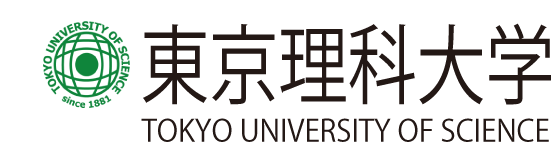 第３０回応用物理学科セミナー
日時： 11月22日（火） 16:10 – 17:10
場所：葛飾キャンパス研究棟８Ｆ第２セミナー室
Speaker：Hideaki Iwasawa

Affiliation: Diamond Light Source, UK
			Associate Beamline Scientist
Title：Development of high-spatial resolution ARPES system
Abstract：
Angle-resolved photoemission spectroscopy (ARPES) is powerful technique to study physical properties of solids. Owing to high energy and momentum resolution realized in modern ARPES, one can now directly determine not only energy and momentum distributions of electrons, but also momentum-resolved energy-gaps as well as many-body interactions. This talk will first provide a brief review of high energy and momentum resolution ARPES as a probe of many-body interactions. We will then introduce our newly developed high-spatial resolution ARPES systems; laser-based micro-ARPES system at Hiroshima Synchrotron Radiation Center (HiSOR) and nano-ARPES system at Diamond light source (beamline I05). Those typical performances including representative ARPES results will be demonstrated.
世話人：斉藤智彦